Senzorické alterácie a jazyk
“Before you can learn to be social, you need to learn how to tolerate your environment,” Temple Grandin
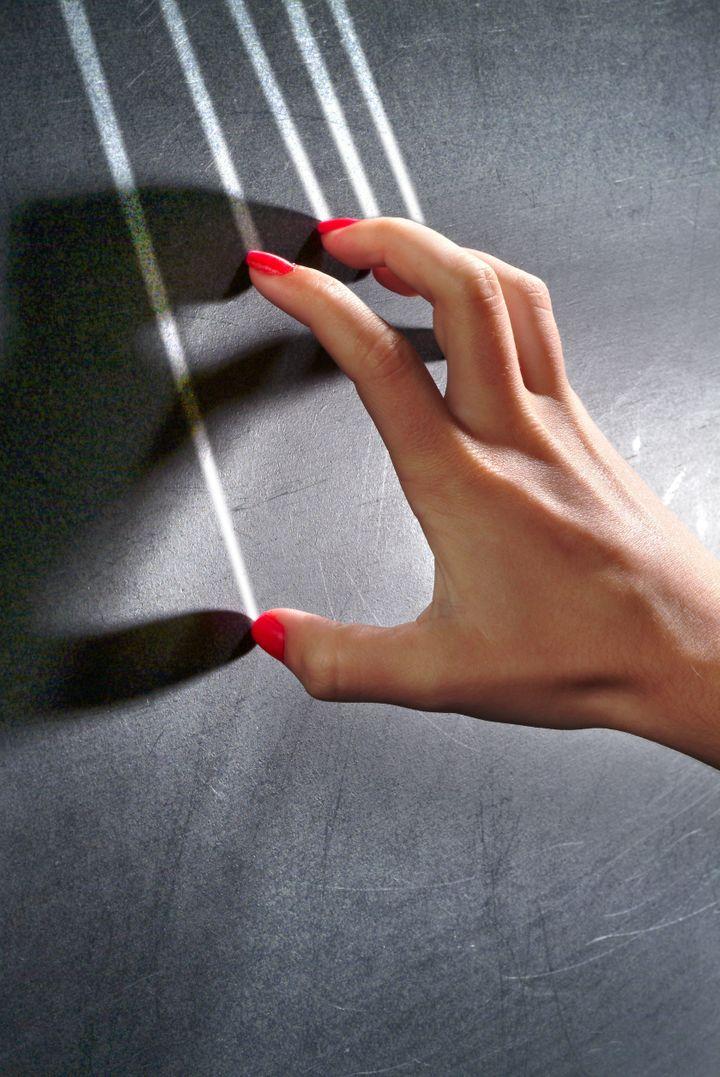 Aké zvuky, chute, vône, zrakové alebo taktilné podnety neznášate?
Ako sa cítite keď s nimi prídete do styku?
Ako sa vtedy správate?
Najčastejšie typy senzorickej alterácie
hypersenzitivita
hyposenzitivita
fascinácia určitým typom podnetov
inkonzistencia percepcie
fragmentovaná percepcia
senzorická agnózia
Sensory seeking
Sensory overresponsiveness
Sensory underresponsiveness
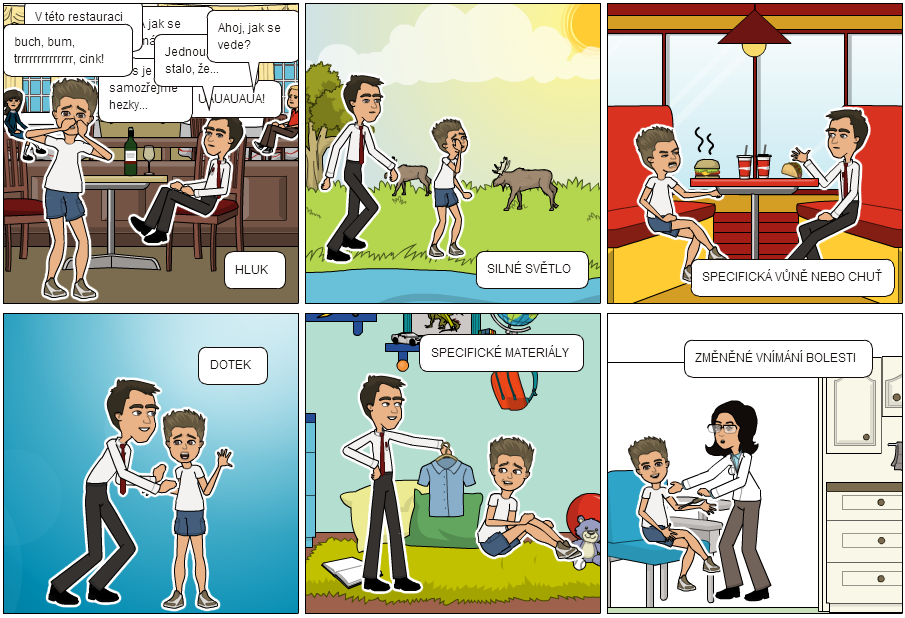 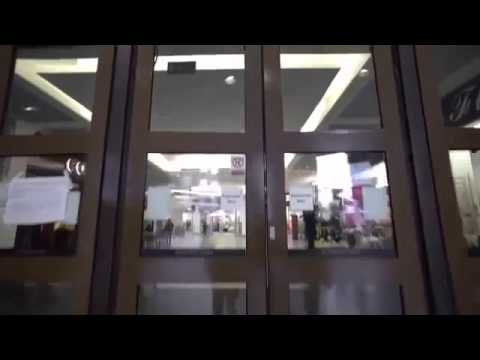 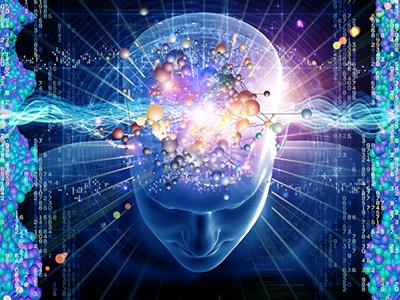 The intense world theory
Henry, Kamila Markram
Biologický základ
Bolestne intenzívne vnímanie svety
Animálny model - VPA podávané potkanom v tehotenstve - autistické rysy 

“The core pathology of the autistic brain is hyper-reactivity and hyper-plasticity of local neuronal circuits.”
Skoré prejavy
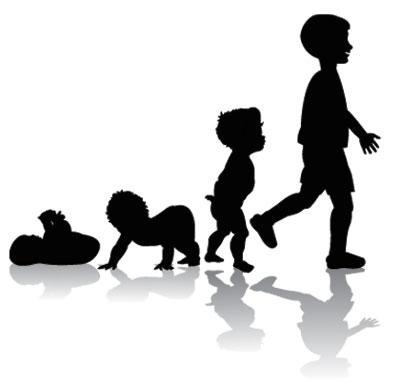 Testovanie objektov ústami
Reakcia na vlastné meno
Slabšie odpovede na vizuálne podnety
Atypický záujem
Bez odpovede na určité podnety
Problémy s pozornosťou
Coping
Identifikovať prostredie, zistiť, kedy prichádza presýtenie - pomôcky
Vytvoriť senzoricky príjemné prostredie
Identifikovať konkrétne nepríjemné stimuly
Mono-processing
Periférne vnímanie
Netlačiť na hypersenzitívne modality
Fast blinking – Donna Williams
Medikácia
Irlen syndróm
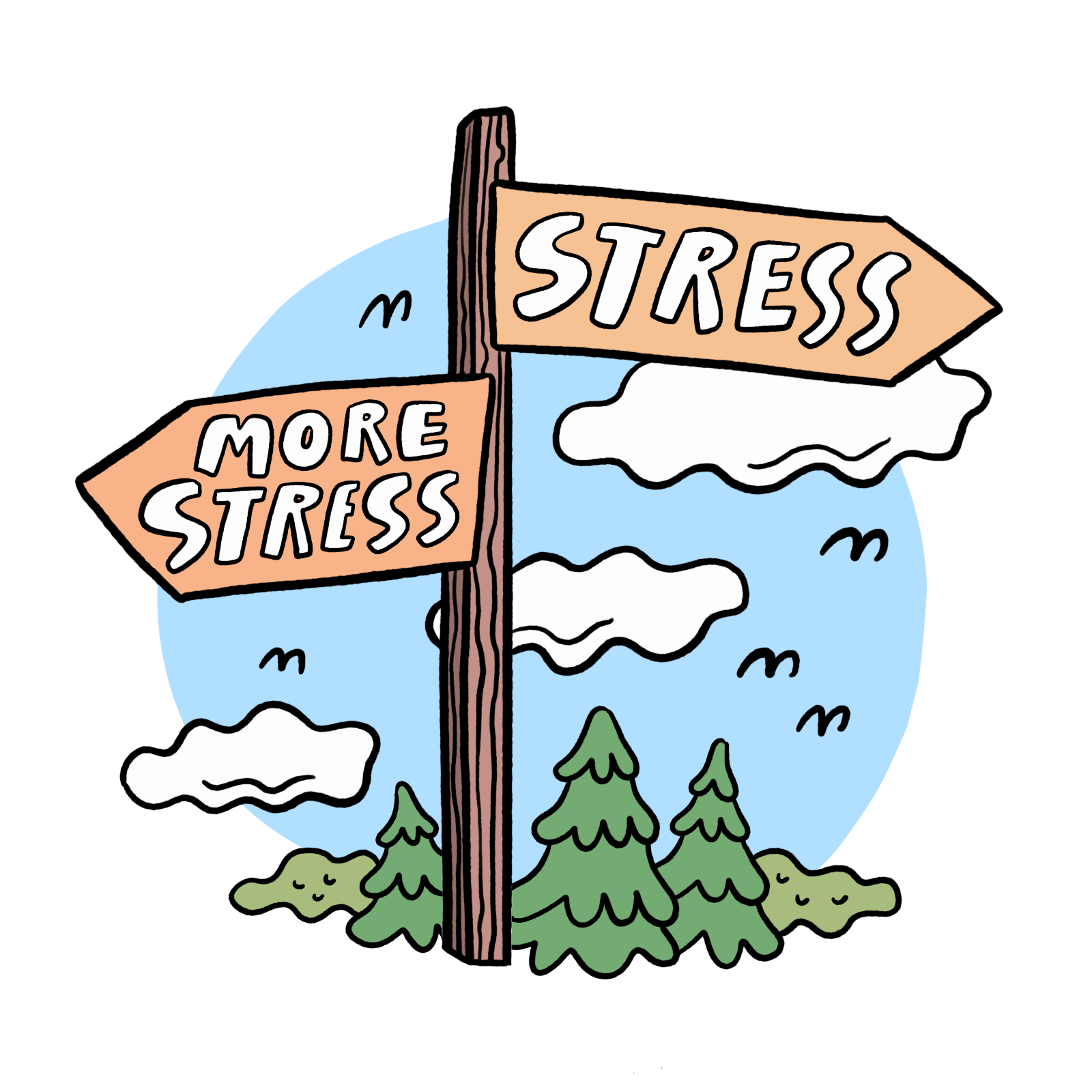 Jazyk
Čo je jazyk?
Aký je rozdiel medzi jazykom a komunikáciou?
Akú rolu hrá reč v komunikácii?
Typ jazyka
Vizuálny
Sluchový
Taktilný
Kinestetický
Čuchový/Chuťový
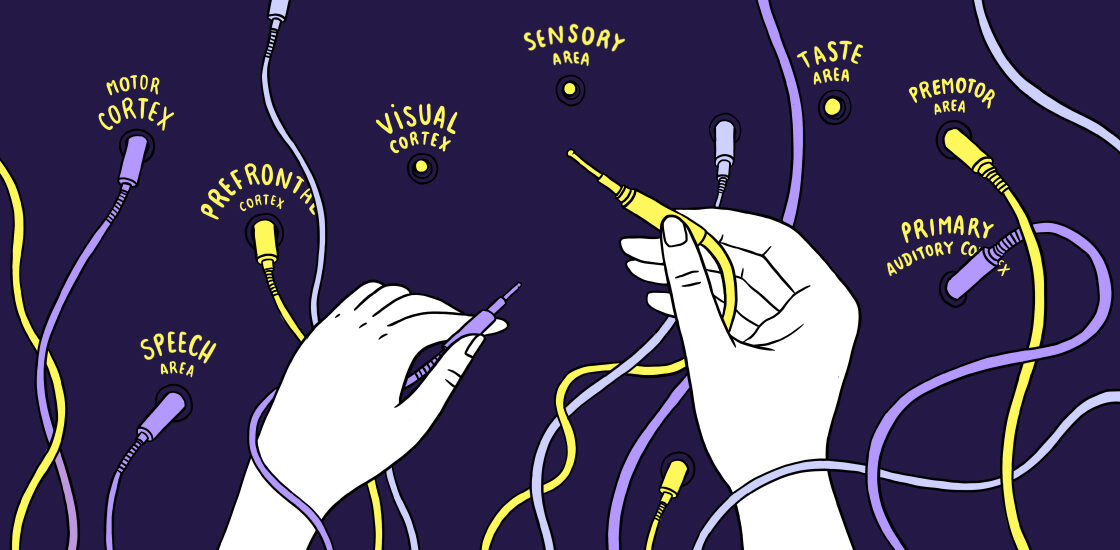 Sluchový
Narušené vnímanie reči
Meaning blindness
Tvorba reči – attention-shifting slowness
Hypersenzitivita
FOOSH
BROOK
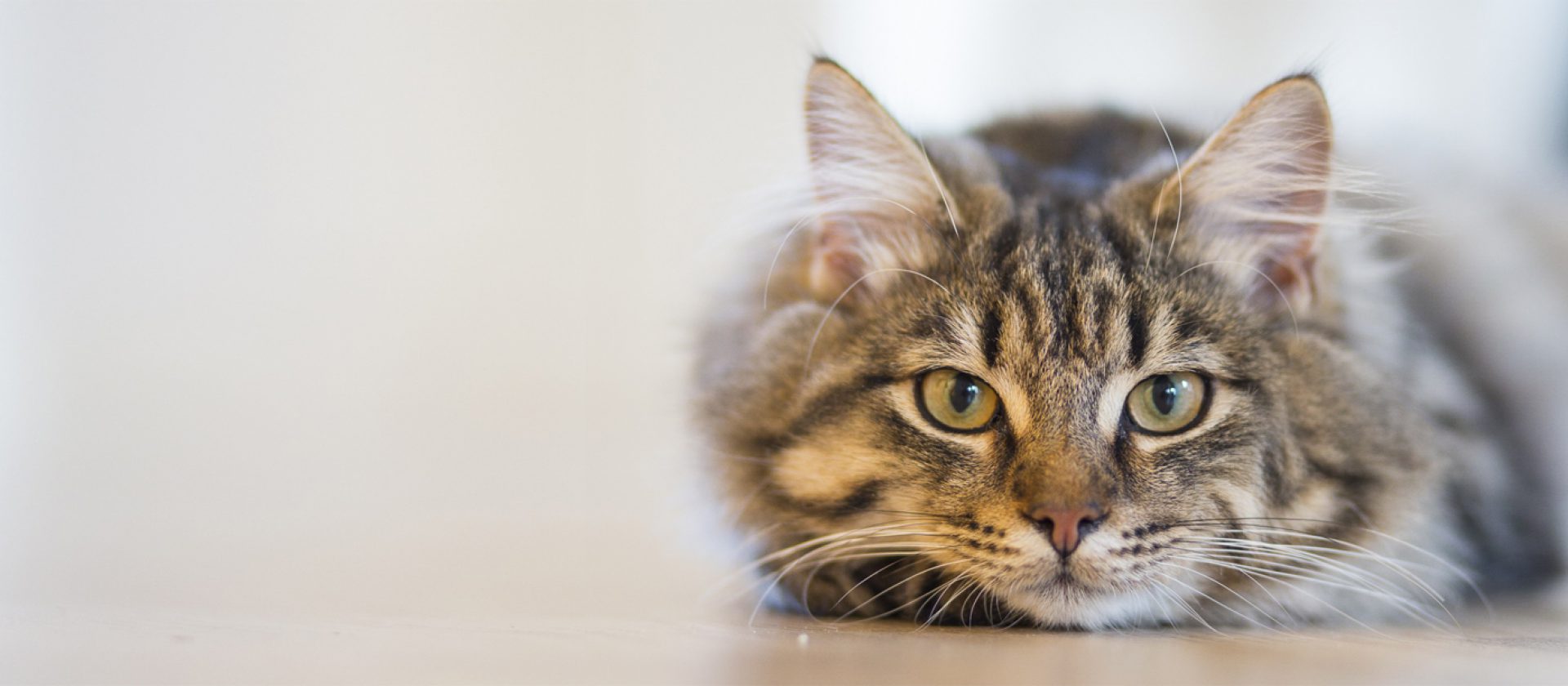 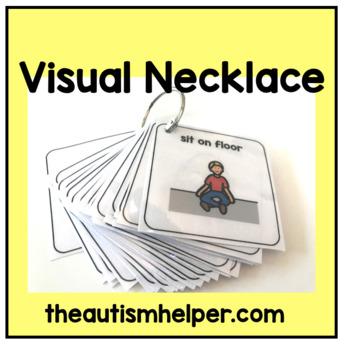 Vizuálny
Mazacia tabuľa
Tablet
PECS (Pictures Exchange Communication Systems)
Farby
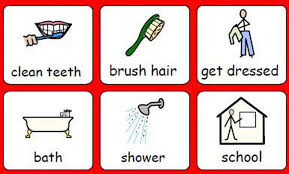 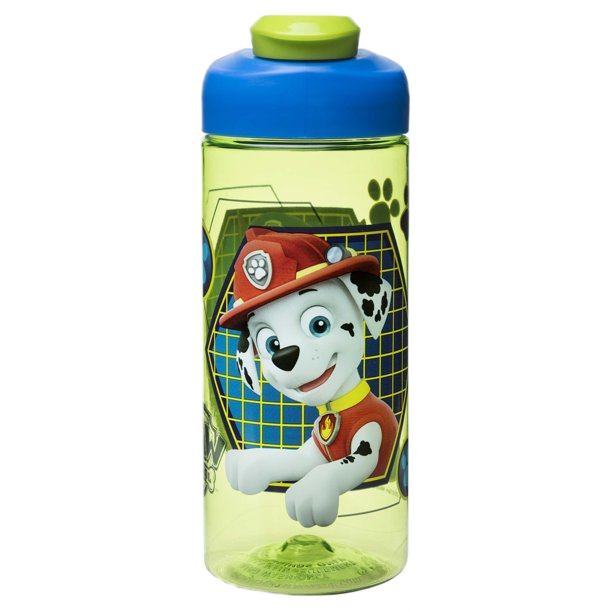 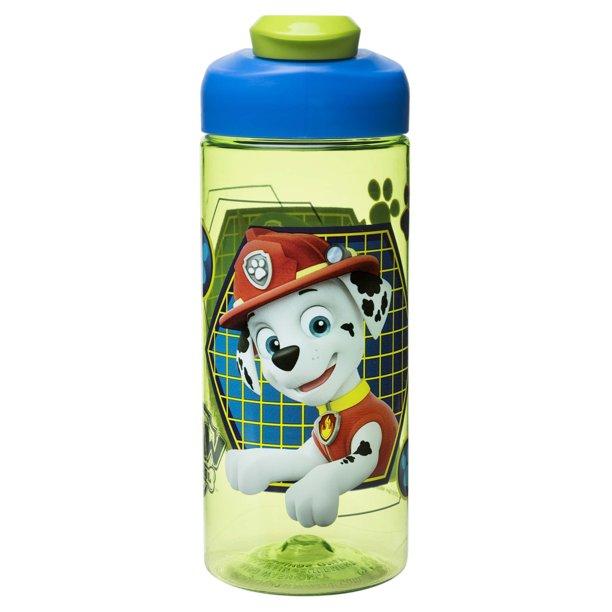 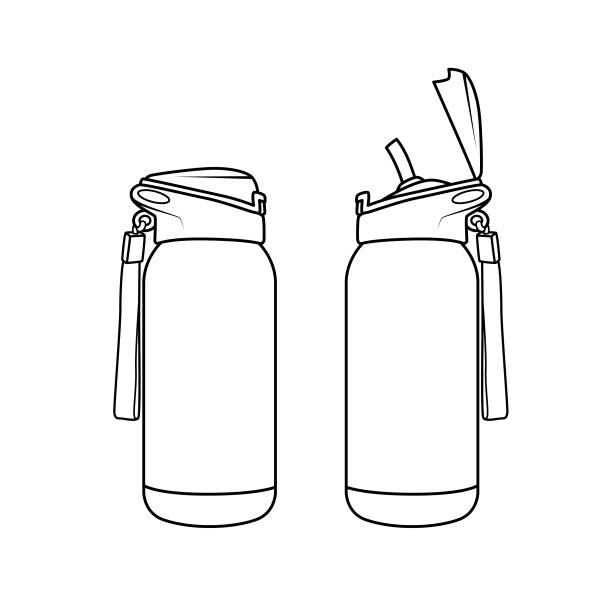 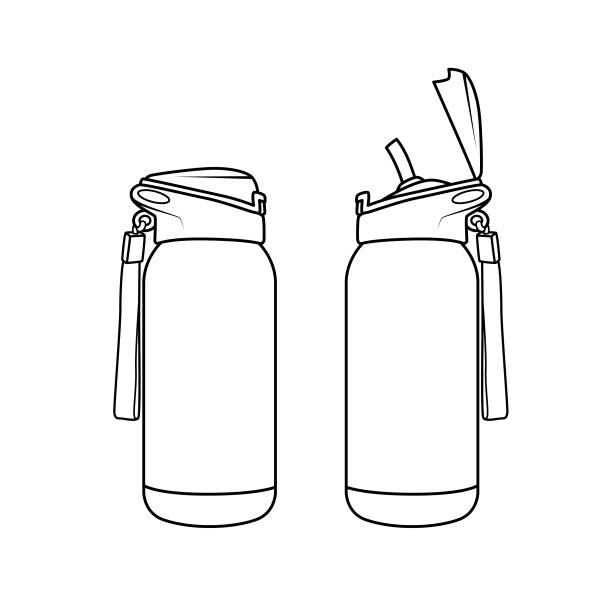 Fľaša
Fľaša
Kinestetický
Znaková reč
Mimické znakovanie
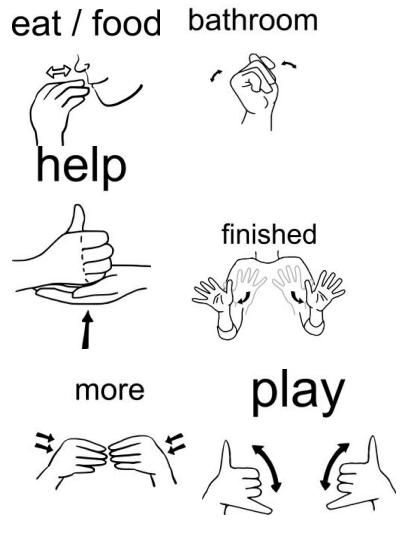 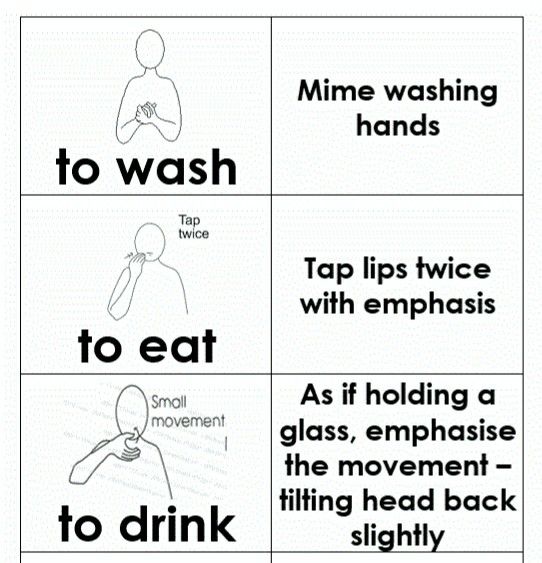 Čuchový/Chuťový
Taktilný
Tvar
Materiál
Hlavne ako spôsob získavania informácií
Sociálne neakceptované
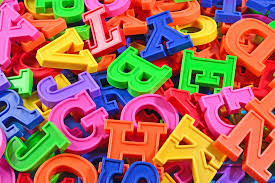 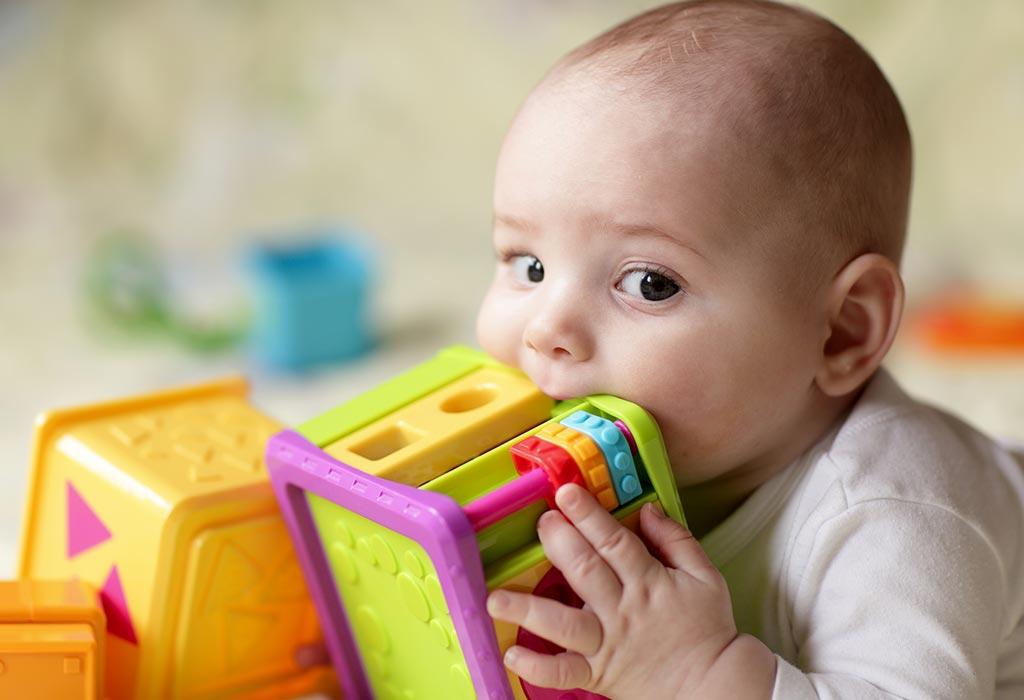 Na zamyslenie: Stigmatizácia
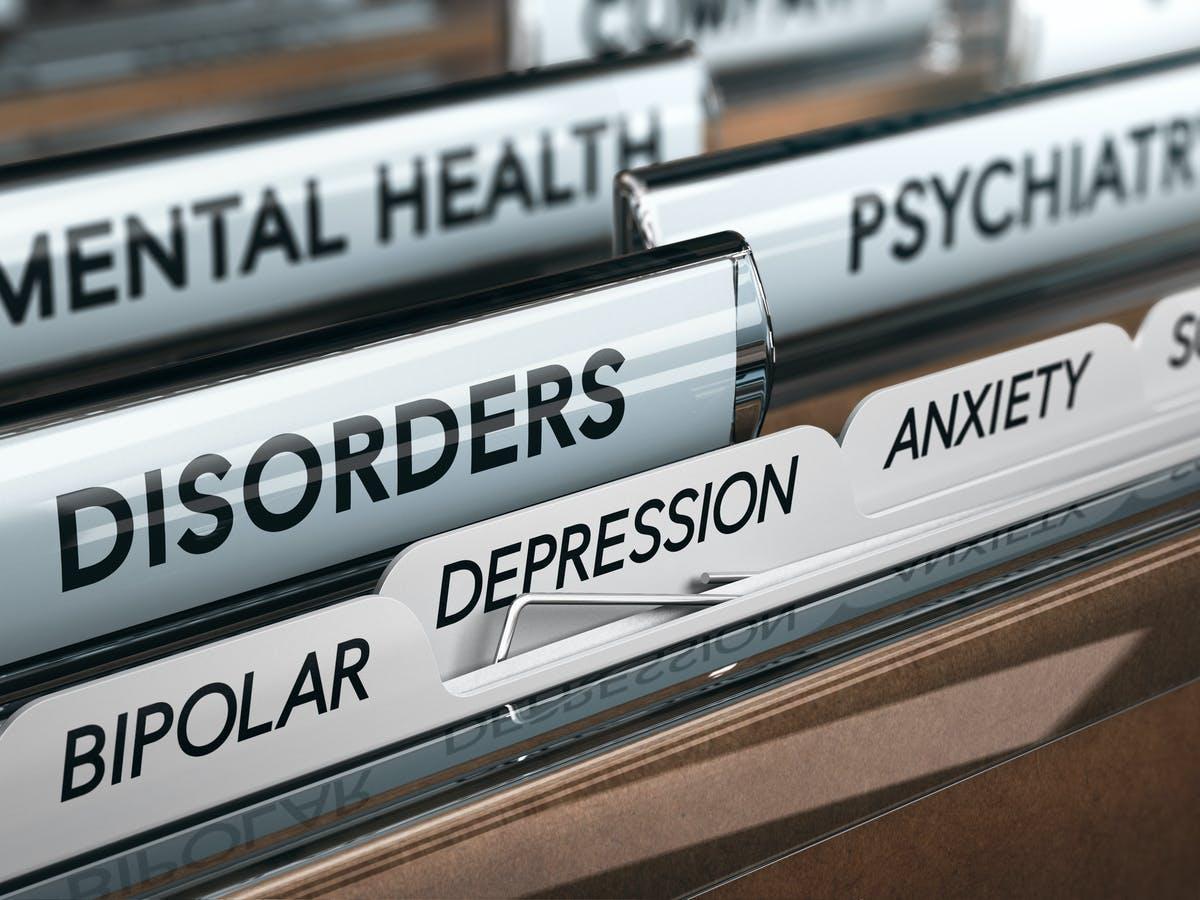 Ako vnímate stigmatizáciu psychologických porúch?
U ktorých je väčšia či menšia?
Čo s tým?
Budúca hodina - rešerš
deadline odovzdania: 25.10.
3 krátke odstavce
Čím sa štúdia zaoberá
Aké sú výsledky
Prečo ste si ju vybrali a kritické zhodnotenie
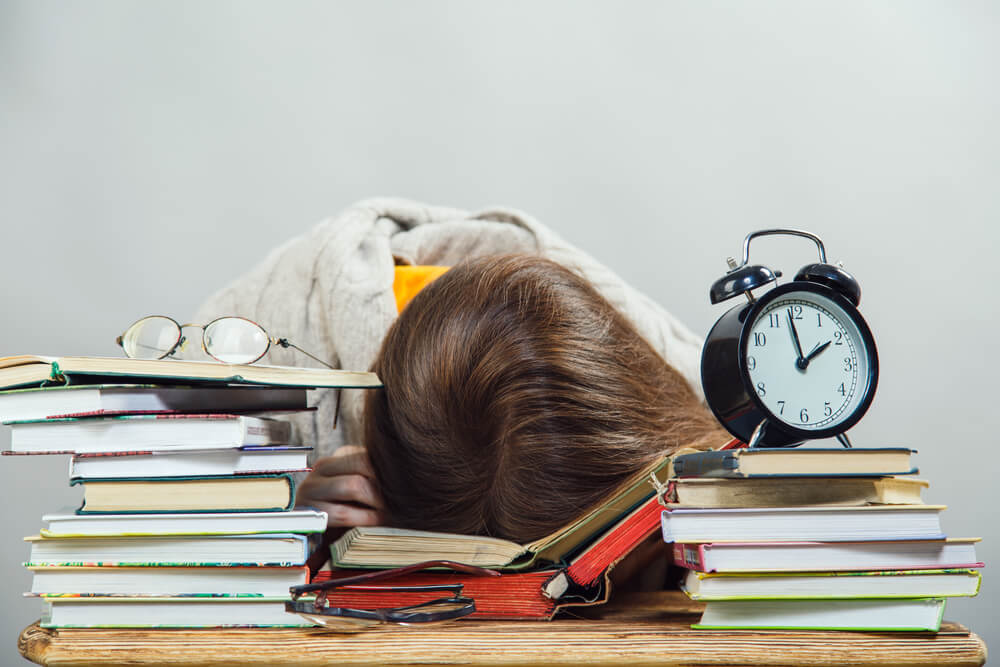 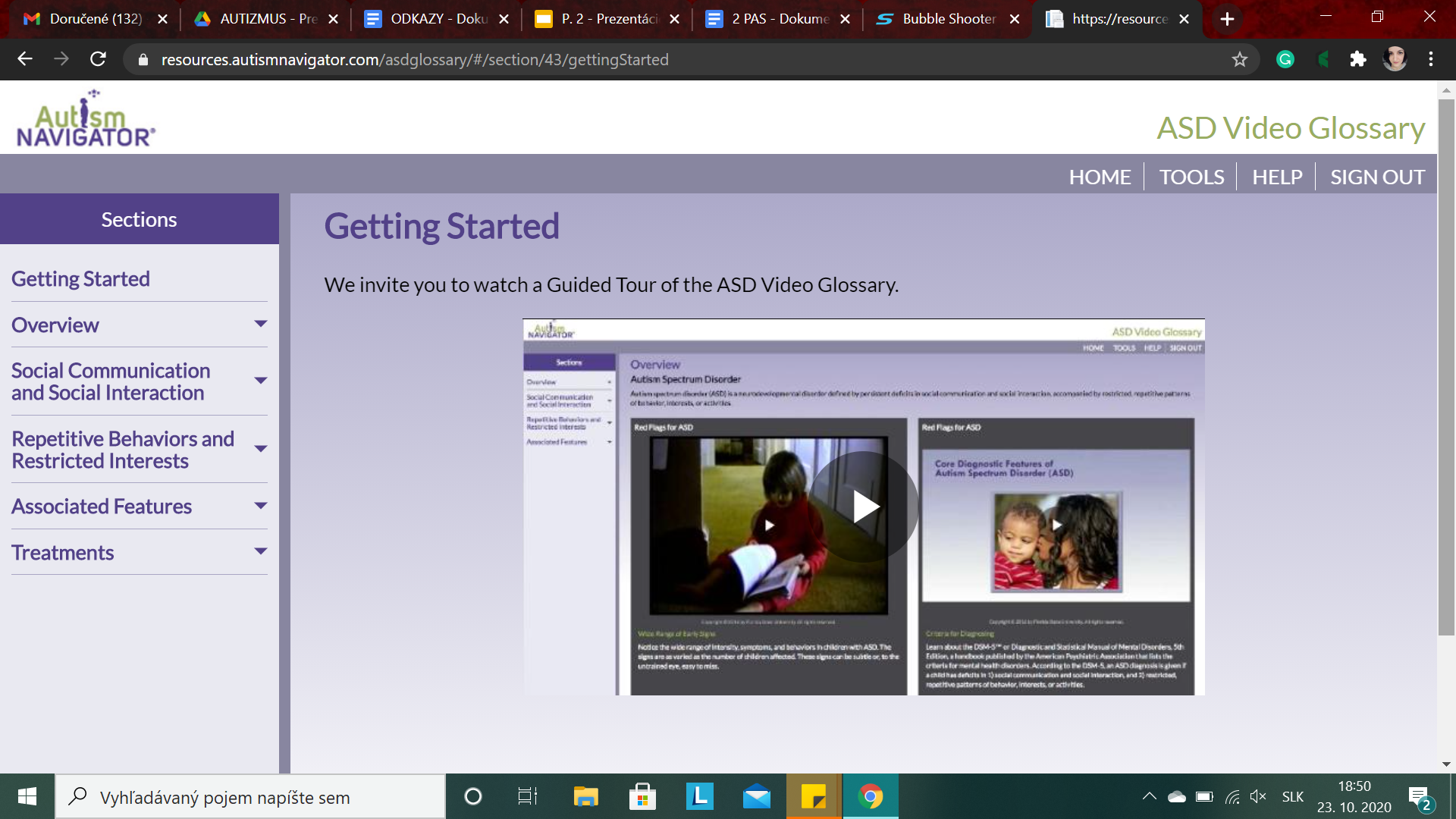 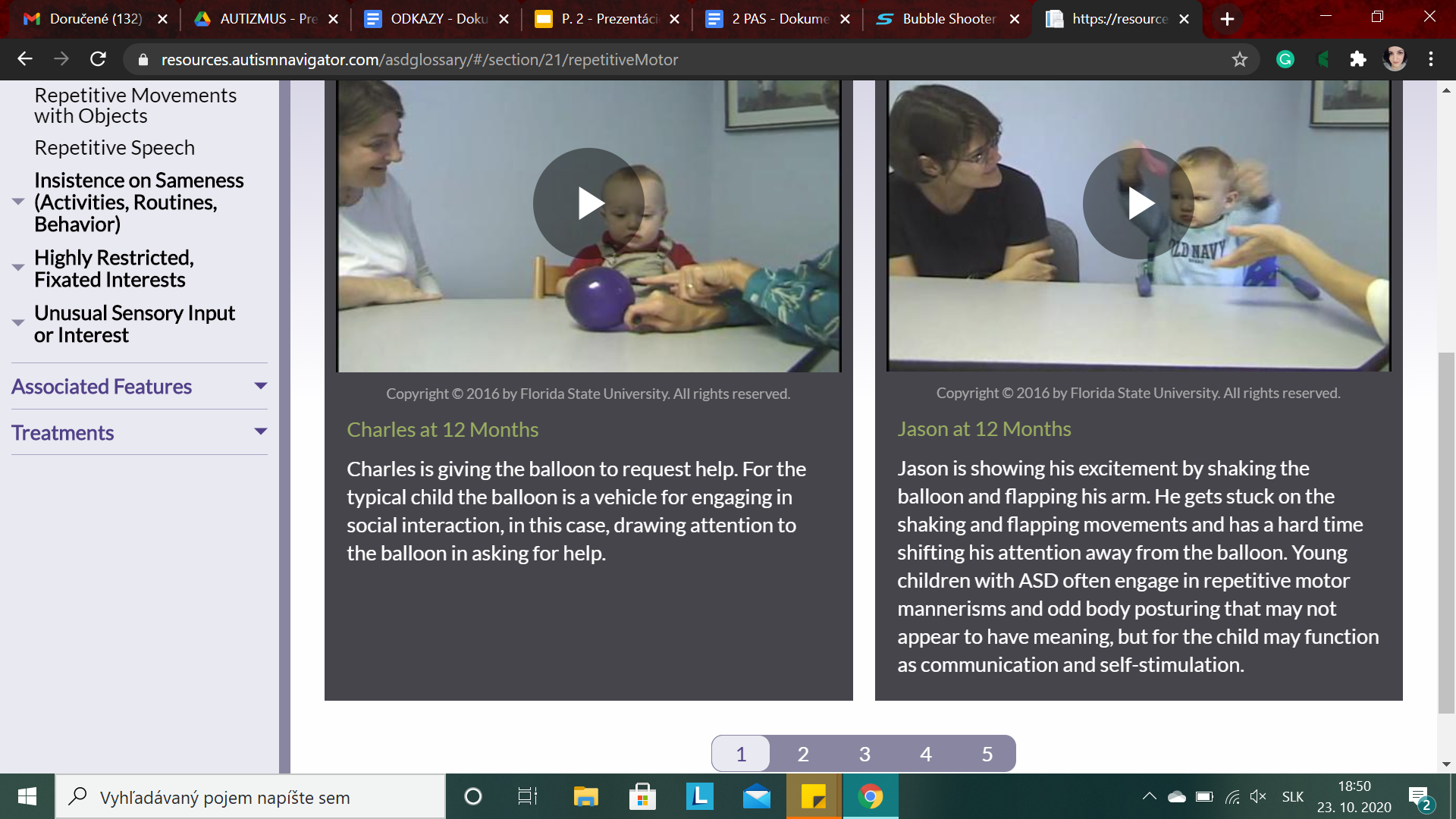 Obrázky
https://encrypted-tbn0.gstatic.com/images?q=tbn%3AANd9GcRswVilletm73fFX5ulq3Cmohqln91pdL_NhA&usqp=CAUhttps://ecdn.teacherspayteachers.com/thumbitem/Visual-Necklace-for-Children-with-Autism-1500027381/original-291278-1.jpghttps://images-na.ssl-images-amazon.com/images/I/51ZzjbohD6L._SX321_BO1,204,203,200_.jpghttps://vetstreet-brightspot.s3.amazonaws.com/c7/c56260a33911e087a80050568d634f/file/Egyptian-Mau-1-645mk062311.jpghttps://images-na.ssl-images-amazon.com/images/I/A1jZwzuPdrL.jpghttps://i.pinimg.com/originals/55/33/a5/5533a50e5b6fc48776b7309f5134735b.jpghttps://icatcare.org/app/uploads/2018/06/Layer-1704-1920x840.jpghttps://encrypted-tbn0.gstatic.com/images?q=tbn%3AANd9GcQzIbpZ3cakOK6wBz3GMH2V1HwuB0GtnQN0lA&usqp=CAUhttps://encrypted-tbn0.gstatic.com/images?q=tbn%3AANd9GcS-XdBalKSiwcKxS4YP8NJ-oslwTZXX7miQMw&usqp=CAUhttps://i.pinimg.com/originals/82/98/3b/82983b31d41eca27492cceeeb04de0c8.jpghttps://i.pinimg.com/564x/8b/98/24/8b98244b7b187fdd67d0a71f8657fe3f.jpghttps://sheaf1-wpengine.netdna-ssl.com/wp-content/uploads/2018/09/coping_JaymieStachyruk.pnghttps://s3.amazonaws.com/spectrumnews-web-assets/uploads/image-archive/images/images-2014/viewpoint2014/20140121viewpointfrithintense.jpghttps://cdn.cdnparenting.com/articles/2018/08/94804312-H.jpg
https://images.theconversation.com/files/239165/original/file-20181003-52666-7rp8mq.jpg?ixlib=rb-1.1.0&q=45&auto=format&w=1200&h=900.0&fit=crophttps://img.huffingtonpost.com/asset/5b9af0e72000002d00fd0669.jpeg?ops=scalefit_720_noupscalehttps://s3.amazonaws.com/spectrumnews-web-assets/uploads/2013/05/longitudinal400.jpghttps://spectrumnews-web-assets.s3.amazonaws.com/wp-content/uploads/2020/08/12114525/MotorExplainer1120-1120x550.jpghttps://i5.walmartimages.com/asr/c3a22d2c-270d-4f26-8925-6997eb1f2a5c_1.46bcf3e6e6210bdc40813e5cb9f2bf14.jpeg?odnHeight=612&odnWidth=612&odnBg=FFFFFFhttps://media.istockphoto.com/vectors/vector-illustration-of-flask-isolated-on-white-background-black-and-vector-id1319337509?k=20&m=1319337509&s=612x612&w=0&h=BlokVh9mMd5H-RBrHWBw63pGaS070jB2RRrwjz6n_ps=
https://www.casita.com/images//files/public/21112019032447PM-shutterstock_257788978.jpg